Green shipping as competitive factor – Zero Emission Ferries
Schwerin, 12.04.2013
AGENDA

Short introduction of Scandlines
Scandlines‘ Vogelfluglinie: Efficiency as a base for green shipping
Green shipping by technology:
Hybrid drive + Scrubbers
Zero Emission Ferries
4. Green shipping as the environmental-friendly alternative
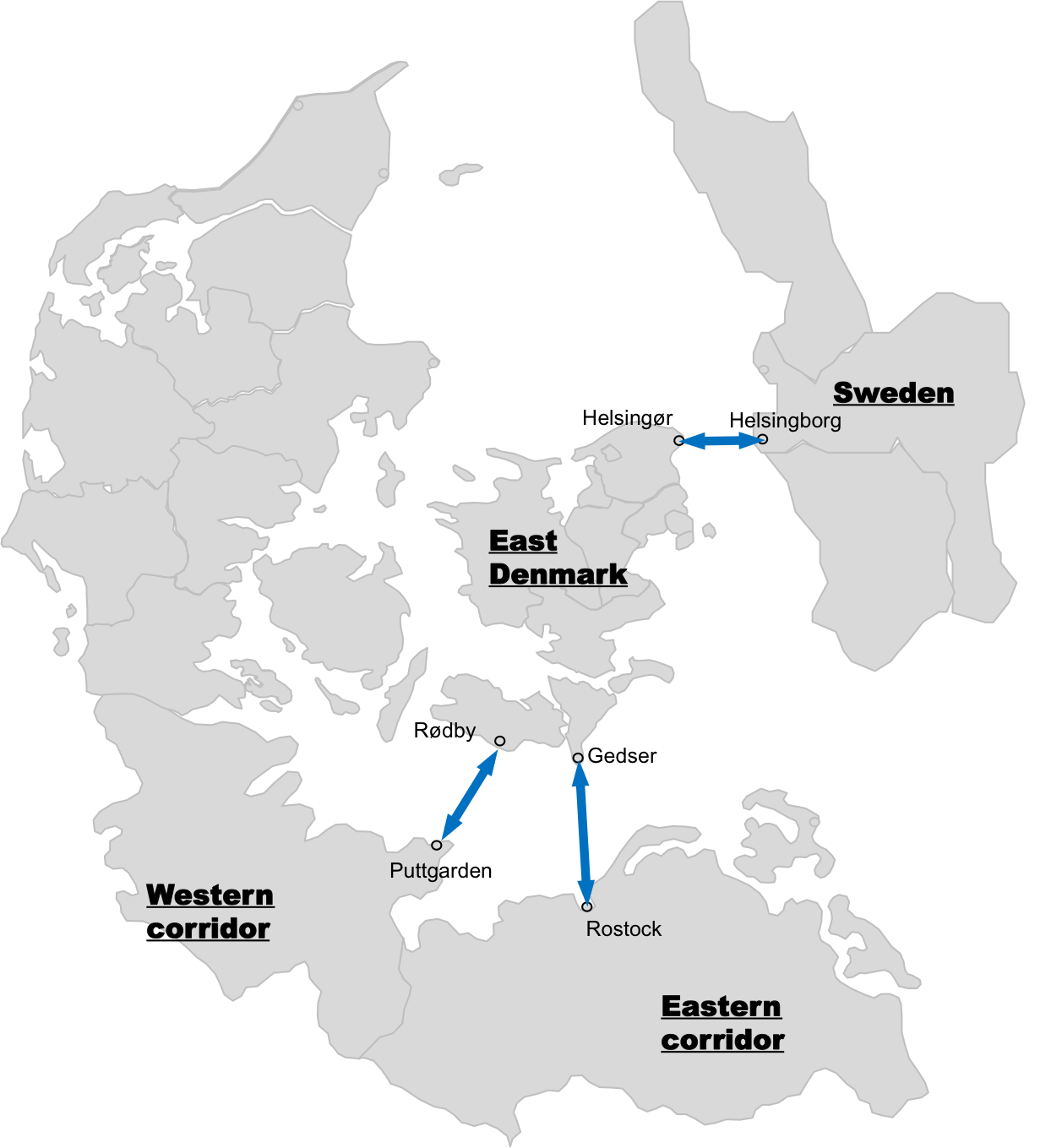 Scandlines is a vital part of the transport infrastructure connecting Scandinavia and the Continent
Scandlines facts
Danish-German company
Employees: 1.800
Turnover:  608m €.
3 ”Traffic Machines” offering high frequency and large capacity with crossing times less than 2 hours
Traffic Machines 2012 in figures:
Passengers:	15 mill. 
Cars: 		3,3 mill 
Trucks: 		814.000
2 border shops in Rostock and Puttgarden
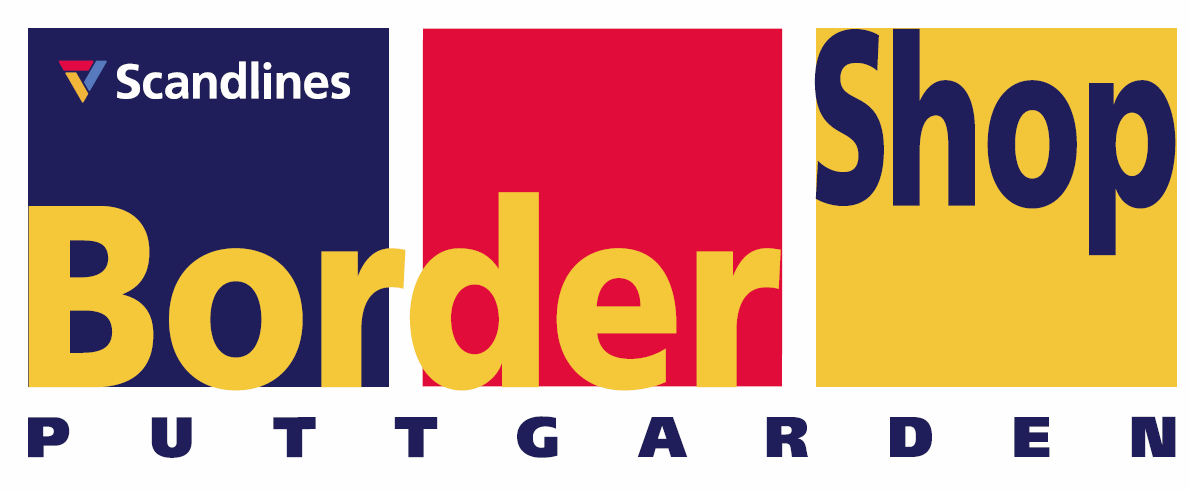 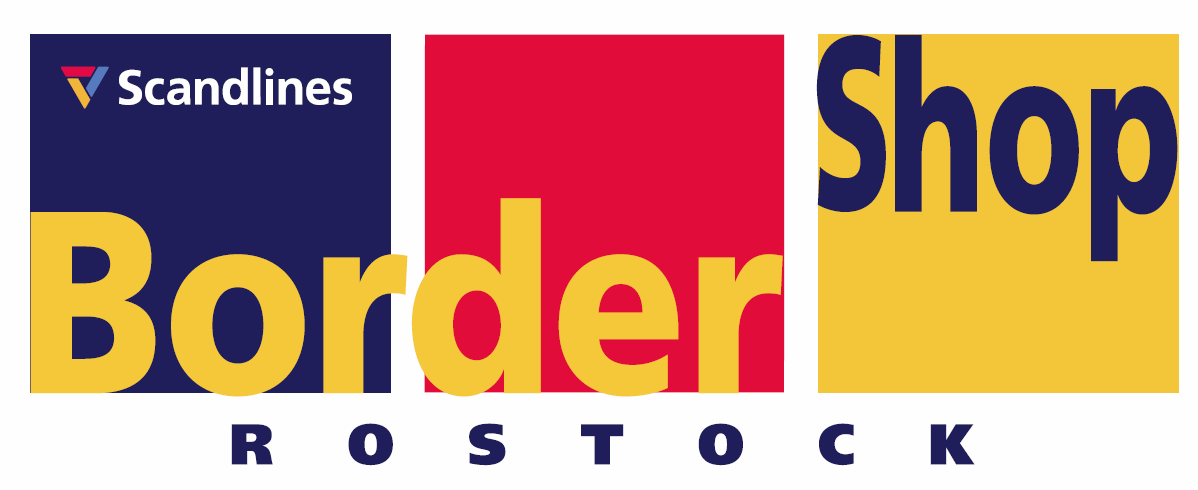 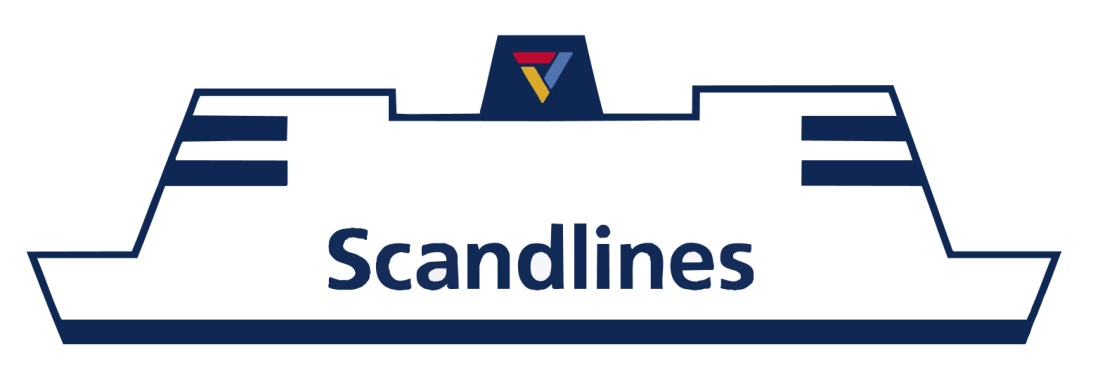 Scandlines‘ Vogelfluglinie: worldwide benchmark for highly-efficient short sea shipping systems
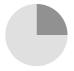 Loading and unloading in less than 15 minutes
Port infrastructure
Service on board
Port service
Restaurants and Cafes
Rest zones, children’s corner
Perfume- and Travel-Shops
Clear signposted access 
Automatic Check-In
Railway track, ramps, exits optimized for fast turnover
Bunker supply 
Storage
Catering-supply
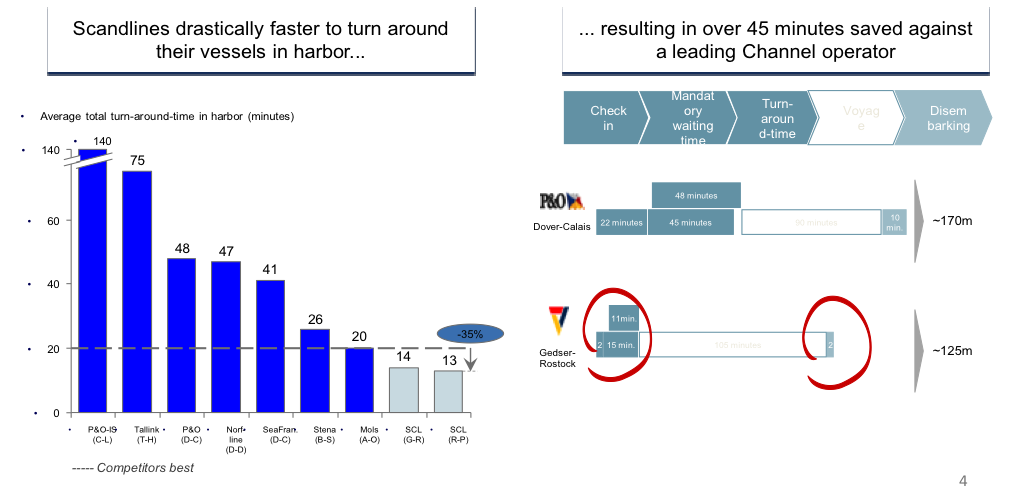 … operates 24/7, 365 days a year, departure every 30 minutes
Source: Study BCG
4
Technology for green shipping: Conversion of today‘s ferries on Vogelfluglinie (Pilot Project)
Retrofit of all 4 ferries:
Energy reduction measures
Hybrid system and optimized propellers
Fuel consumption/CO2 emissions ↓ 20% 
Installation of Scrubbers
SOX ↓ 99%, PM ↓88%, (CO2 ↑)
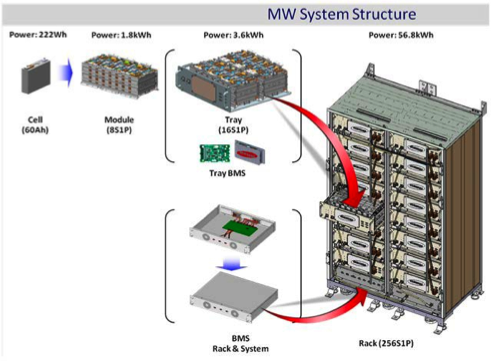 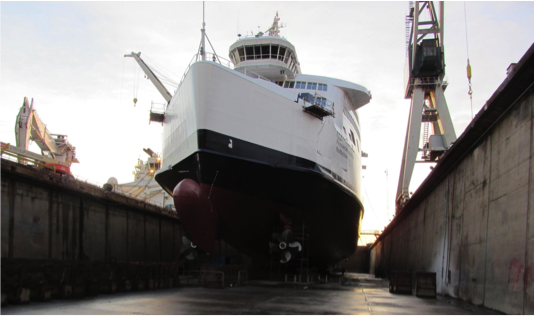 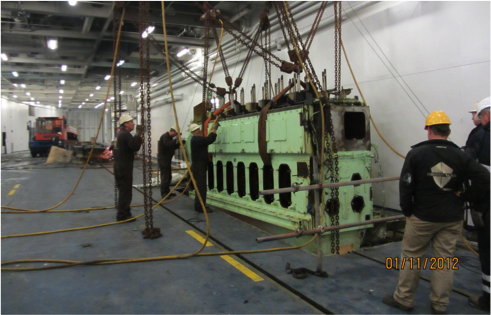 5
Technology for green shipping:
Zero-Emission-Ferries
Ø Consumption and Emissions Present
per trip:
0.95 t Heavy fuel oil
2.96 t CO2
0.10 t SOX
0.05 t NOX
Wind
Hydrogen  H2
Fuel Cell, Battery
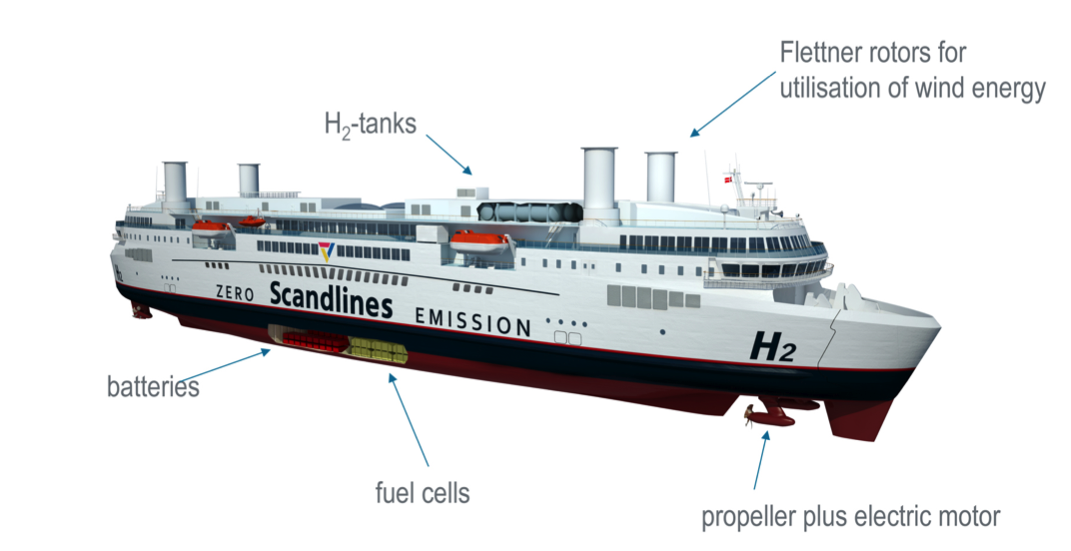 Ø Consumption and Emissions Future
per trip:
0.00 t Heavy fuel oil
0.00 t CO2
0.00 t SOX
0.00 t NOX
Source: FutureShip GmbH
6
Zero Emission Ferry – a greener solution
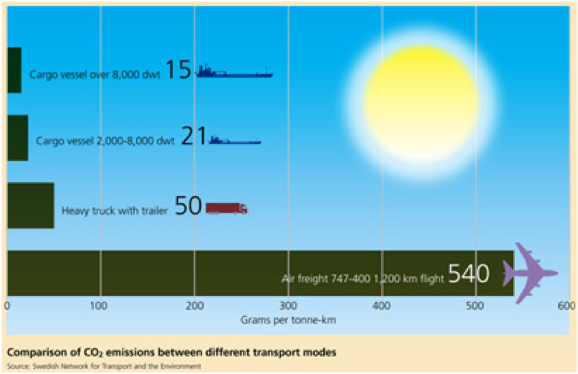 Shipping is the most efficient means of transport!
By using green energy, Zero Emission Ferries further increase cost/benefit ratio of shipping
Political consensus to shift more freight from road to sea!


How do fixed links fit to that?
Fehmarn Belt fixed link:
Environmental impact: 3-5m t CO2 during building phase (Grontmij 2011)
Significant CO2 output by vehicles after opening
Source:  NTM Sweden
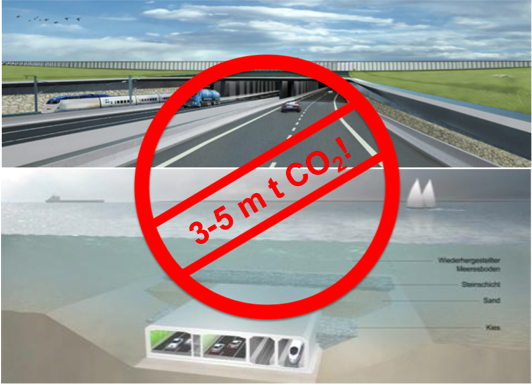 Source: Femern A/S, Grontmij
7
Ferry System vs. Fehmarn Belt Fixed Link
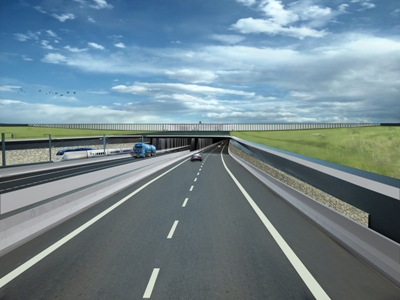 Cost/benefit improved ferry system:
Cost/benefit immersed tunnel:
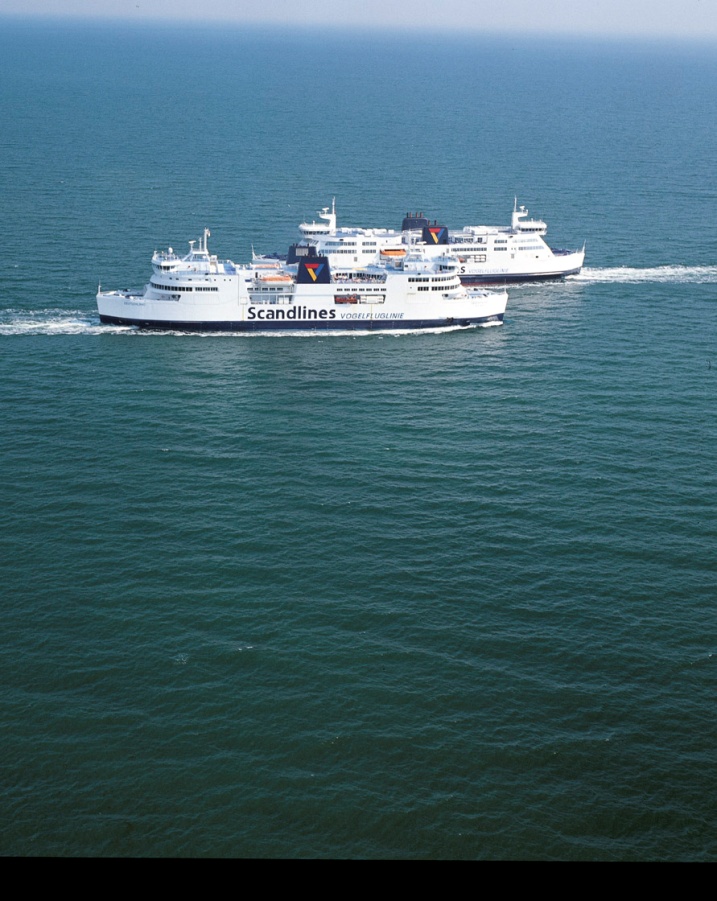 Pic: Femern A/S
Evaluation 1999
Evaluation 2004
5,22
1,27
1,01
Source: COWI (2004): Economic Assessment of a Fixed Link across the Fehmarn Belt, 
Summary Report
Source: PLANCO (2000): Economic Evaluation of an improved Ferry System, Final Report
Source: COWI/Planco (1999): Economic  and Financial Evaluation of a Fixed Link
across the Fehmarn-Belt, Final Report
Fixed Link: Viable with state guarantees and EU funding only
Main benefits of Zero Emission Ferries:
Technical quantum leap for EU‘s maritime economy, role model for competitors
European yard sector gets boost
Technological innovation secured
Jobs in Germany and Denmark will be safeguarded
Private investment of 500m €
Zero Emission Ferries would have a positive business case, if fixed link will be postponed until 2030!
8
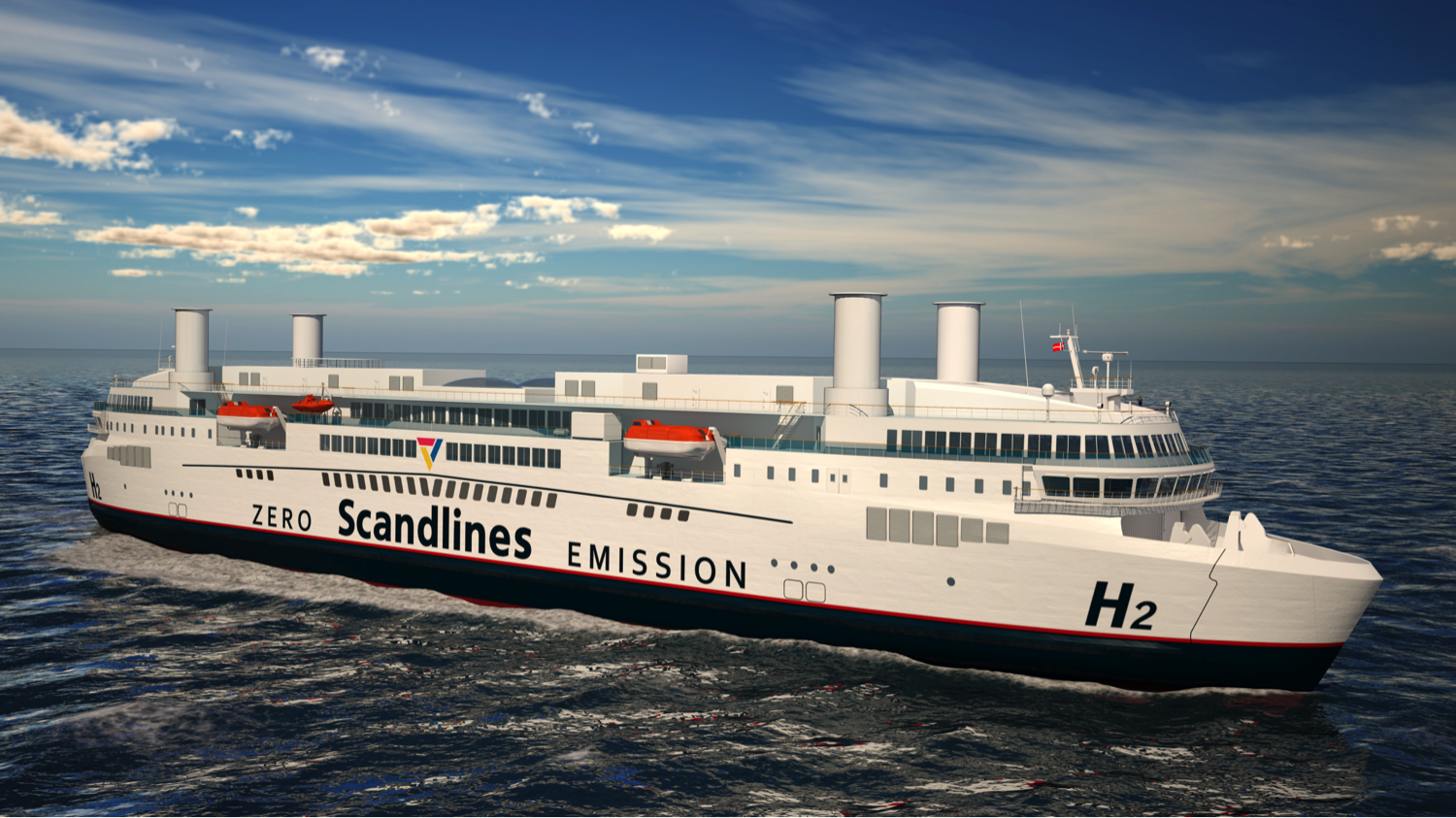 Is a green future possible by public funding only?
Dr. Gernot Tesch
Geschäftsführer
Scandlines Deutschland GmbH
Gernot.Tesch@scandlines.com
9